Относителна трудност на задачите 
от националните състезания по информатика за група D  2022-2023 година
Узана, 2023 година
Автори - задачи (без НОИ-1)
[Speaker Notes: Автори с най-много предложени задачи: Б. Михов (8 + 1 съвместна с Ал. Гатев), Кинка Кир. (5), Пламенка Хр. (4), Ал. Гатев (3) и Иван Лупов (3). 
Автори с най-висока трудност на задачите: Б. Михов (brackets_NOI-3_1.00), Павел Петров (rect_PSI_0.95)]
Задачи по състезания
Оценка на трудност
k = (y − x) / (x + y)



x: % състезатели, получили > 60 т. (от общо 100 т.) 
y: % състезатели, получили < 30 т.
[Speaker Notes: Ако k е близо до 1 – задачата е трудна
Ако k < 0 – задачата е лесна]
Резултати от изследването
Сортирани по състезания
Сортирани по трудност
Най-лесна задача
D2. Числа (numbers), Есенен турнир
k = -0.30  
Автор: Кинка Кирилова

Условие: да се изведе min число с еднакви цифри или само с 1 различна, според посочен критерий, което е по-голямо от дадено число

Техники, алгоритми: теория на числата, образуване на число по цифри,отделяне на цифри на число и използване на броячен масив


100 т. – 5% (2)
над 60 т. – 33% (13)
от 30 до 60 т. – 49% (18)
под  30 т. – 18% (7)
0 т. – 3% (1)
Най-трудна задача
D2.Израз (brackets), НОИ 3, k =  1.00,  Автор: Борис Михов
брой правилни скобови изрази, които могат да се получат след махане на скоби само от краищата на даден скобов израз не непременно правилен. (низ, преф. сума, скобов израз)

Решение O(N3) - 35 точки 	Скобите ‘(‘ и ‘)‘ се заменят, съответно с 1 и –1. Обхожда се всеки подниз и се проверява дали има (-) междинна префиксна сума и дали накрая префиксната сума е 0.
	
Решение O(N2) - 55 точкисъщата идея, но оптимизирана - съкращава се единият цикъл, имайки предвид, че например подниз [l,r+1] съдържа префиксите на подниз [l,r] и префикса, завършващ на (r+1)

Решение O(N) - 100 точки 
Използва се броячен масив, всеки елемент на който съхранява броя леви краища на поднизовете до съответен индекс, след които няма по-малка префиксна сума. С едно обхождане от дясно наляво се променя стойността на всеки елемент на масива, според вида на текущата скоба: на 0 при ‘(’,  а при ‘)’ се увеличава и се добава към отговора.
 
Само 3 вида точки, защото тестовете са групирани! ☹ 
55 т. – 32% (6)	35 т. – 21% (4)	 0 т. – 58% (11)
Есенен Турнир                     НОИ-2                                                     НОИ-3                                      Пролетни състез.          Летен Турнир
Относителна трудност на задачите
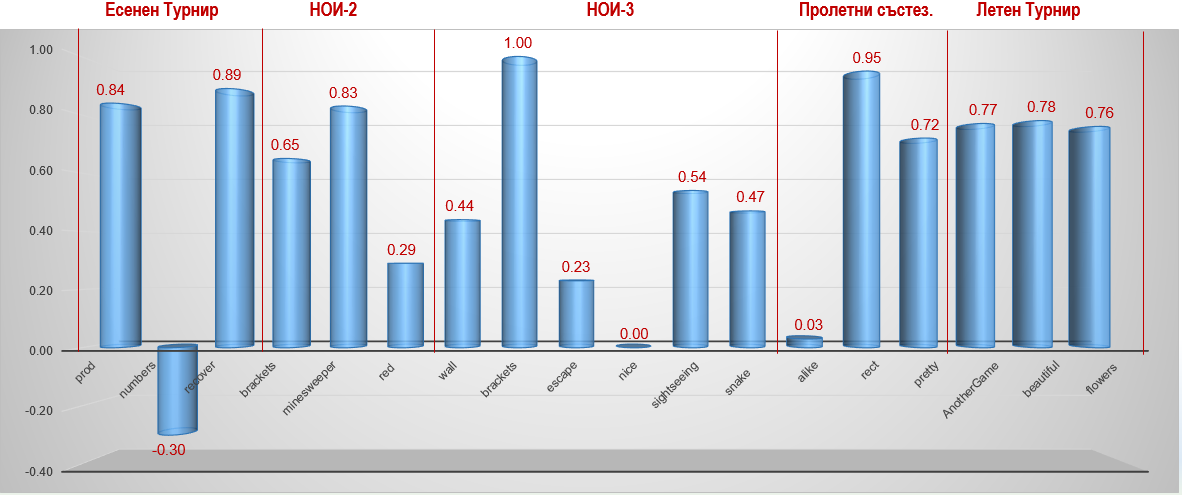 Есенен Турнир                         НОИ-2                                                          НОИ-3                                      Пролетни състезания            Летен Турнир
Относителна трудност на задачите
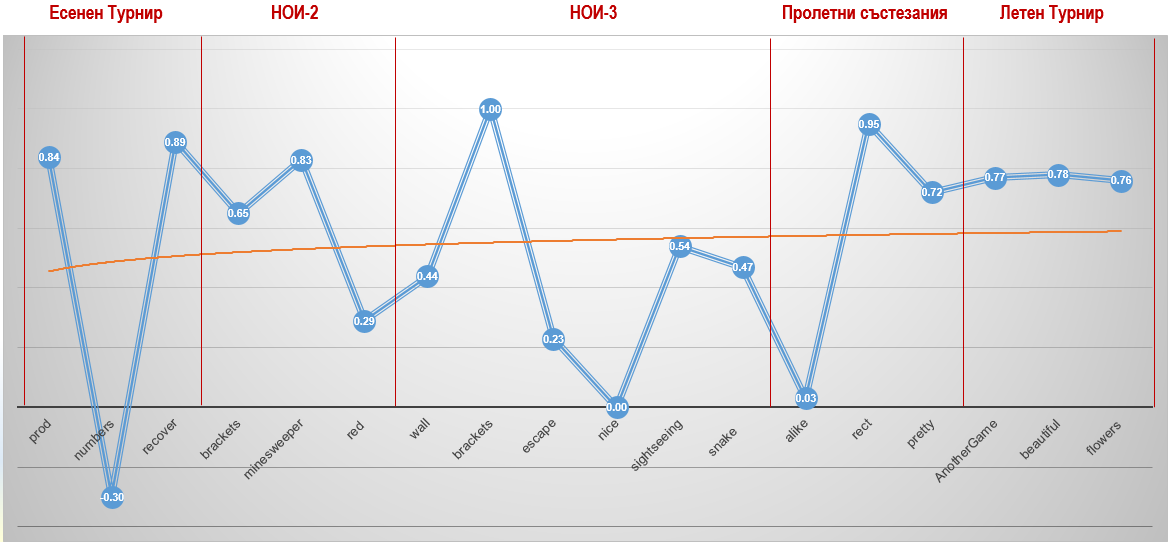 [Speaker Notes: Не знам дали има смисъл да остава тази диаграма, след като тя е със същата информация като предната???]
Коментари
добре е, че има най-лесна задача, но не е ok, че за първото в годината състезание трудността на другите 2 задачи е по-висока от тази на всички останали състезания, с изключение на две (НОИ 3 и ПСИ)



добре балансирана трудност, съответстваща за Областен



 
добре е, че има една особено трудна задача, защото е Национален кръг. 
За останалите задачи трудността варира от най-лека към средна, висока.



задачите са балансирани по трудност от най-лека към най-трудна, но трудността на задача D2.rect е много голяма и 54% състезатели са с 0 точки ☹



всички задачи са с близка трудност – висока. Допустимо като за последно за годината състезание.
Резюме на задачите по състезания
[Speaker Notes: мисля да отпадне.
Ако я има тази таблица, си усложняваме презентирането, защото може да ни задълбаят в подробности по някои от задачите.]
Kратко за задачите по състезания (за довършване)
[Speaker Notes: мисля да отпадне.
Ако я има тази таблица, си усложняваме презентирането, защото може да ни задълбаят в подробности по някои от задачите.]
Обобщено
Общ брой задачи и автори: 18 задачи от 8 автори, 50% от които са ученици - състезатели в група А.
Общ брой предложени задачи: 28 задачи от 11 автори.  
Трудност - Повечето предложения бяха с висока за групата трудност. Разбираемо е, че състезателите от големите групи имат нагласа за по-сложни математически и логически казуси, изискващи наблюдения, изследване и т.н. по навик от задачите, които решават в групите си. Но не може да се се очаква, че 6-класници ще имат уменията на 11-12 клас. Затова е желателно да не се прекалява с такива задачи. Някои от задачите с много висока трудност най-вероятно нямаше да са с толкова ниски резултати, ако имаха по 1-2 теста за оценяаване и на наивно решение или да ако не се прилагаше групиране на тестовете, с цел да се получават точки за частични решения само, ако решението минава успешно цялата група тестове!!!
Процедури на комисията, предложения
Действия на комисията при всяко получено предложение:
1) преглед на условие, анализ, авторски решения, тестове.
2) ако се налага - конкретни предложения за корекции на условие, анализ, 
     идея, тестове или ограничения за адаптиране на задачата към групата;
За краткия период от крайния срок за предложенията до състезанието е невъзможно комисията да състави нови задачи за замяна на неподходящи.
За минимизиране на несъответстващи за групата задачи в бъдеще предлагаме:
Да има и тестове за наивни решения и да не се групират винаги тестовете.
Да се довърши процедурата за конкретизиране на темите за група D по състезания! За всички е ясно, че официално обявена рамка на темите е ориентир за авторите до къде да задълбават, а за комисията -  регламентирано основание за настояване за корекции или при невъзможност | нежелание на автора за промени, да отказва предложени задачи, които не съответстват на групата.
Благодарим за вниманието! ☺